FLOWLAB setting and tips
N.Sakamoto
057:020 Fall 2008
1
Initial setting-Start up
Log-in to the computer.
Create the working directory under:

C:\Documents and Settings\”your HawkID”\myflowlab
2
Initial setting-Start up
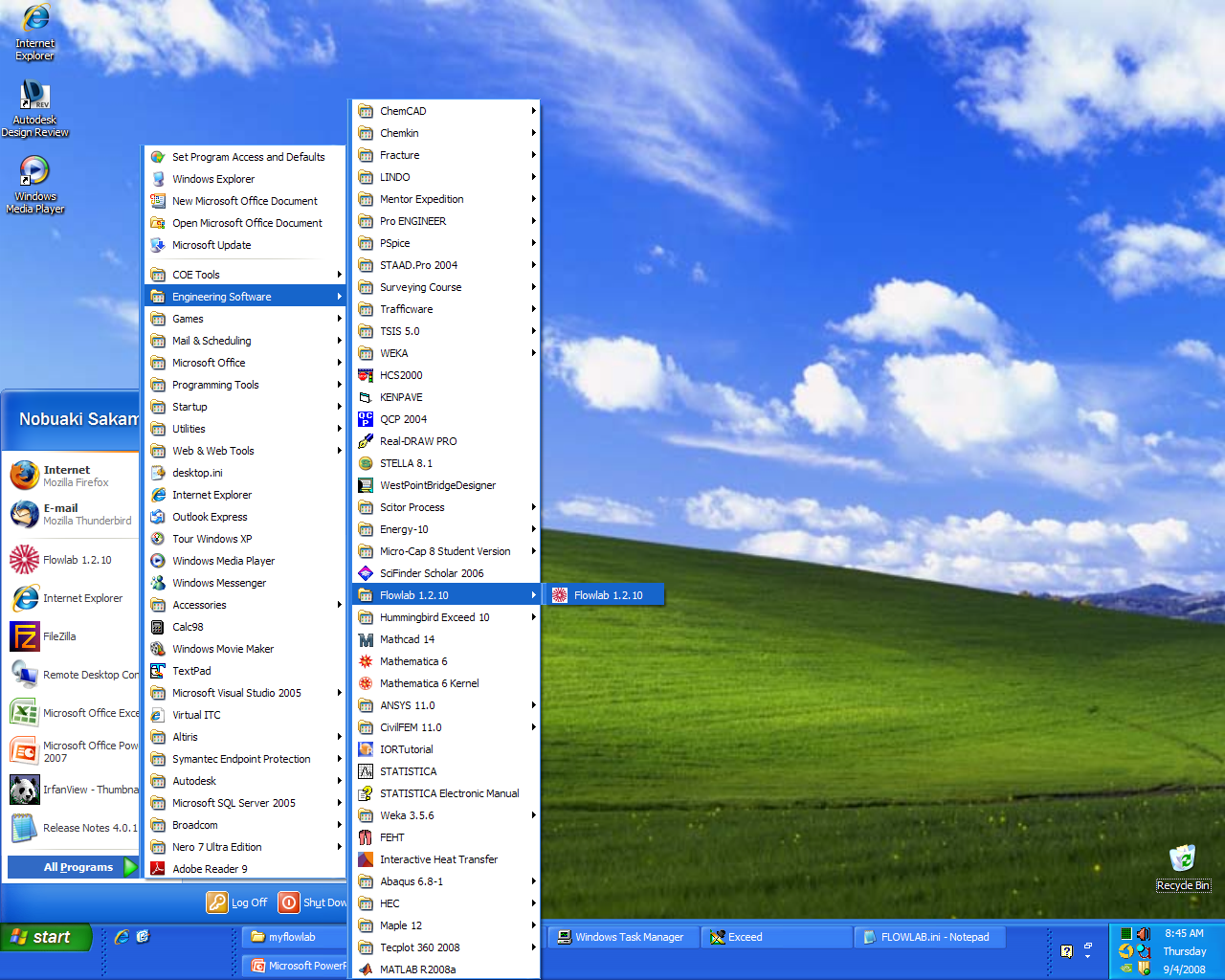 Start
All program
Engineering Software
Flowlab 1.2.10
3
Initial setting-Start up
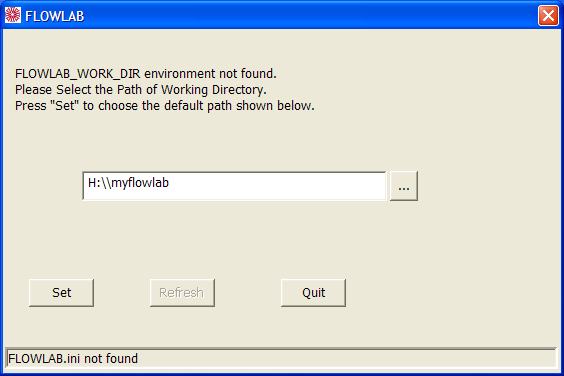 Click here to set up the working directory under C:\Documents and Settings\”your HawkID”\myflowlab
4
Initial setting-Start up
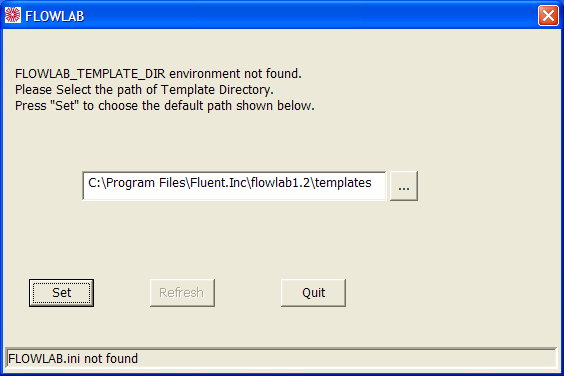 This can be remain as it is.
5
Initial setting-Dialog boxes
CONFIRMATION:
Set up your working directory?
DO NOT choose H:/ drive. 
-Exceed related?
Ignore or press “No”
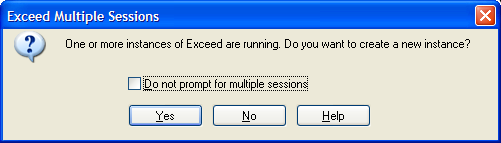 6
Initial setting-Directory set up
-Find “FLOWLAB.ini” under H drive (network drive)
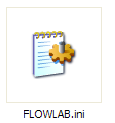 -Check directory setting in FLOWLAB.ini as:

FLOWLAB_WORK_DIR C:\Documents and Settings\”hawkid”\myflowlab
FLOWLAB_TEMPLATE_DIR C:\Program Files\Fluent.Inc\flowlab1.2\templates
FLOWLAB_SAVE_DIR H:\myflowlab
7
Tips-Save the current work
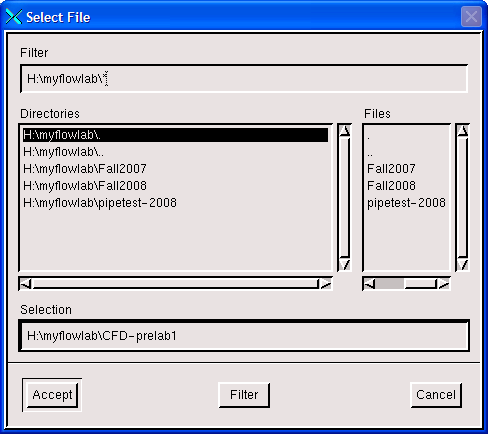 3
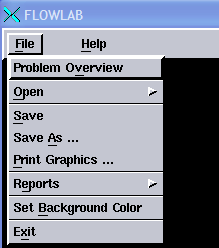 1
2
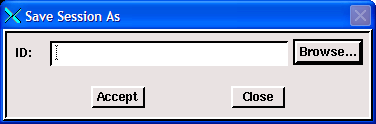 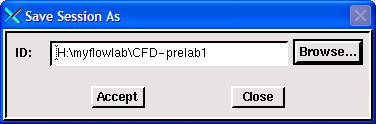 4
8
Tips-Open saved session
When you exit  the Flowlab:
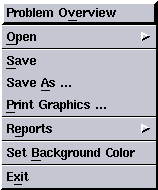 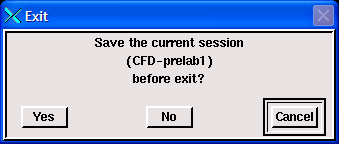 2
1
When you open saved session:
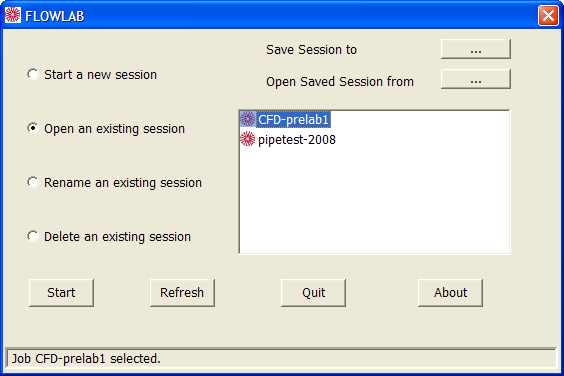 -Cannot find saved session?
You might press ‘No’ when you quit.
Check your Flowlab.ini file settings
Check your H:/myflowlab
9
Tips-Figure manipulation
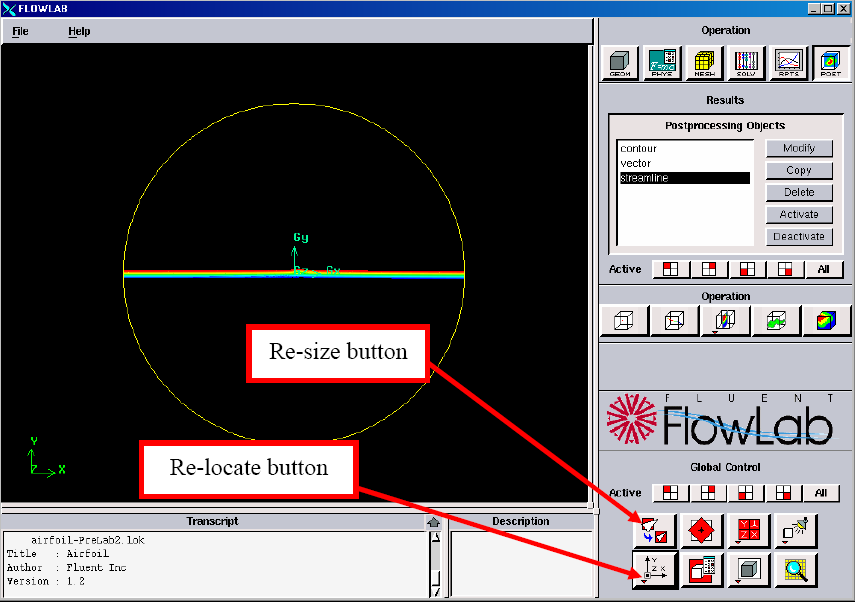 10
Tips-Figure manipulation
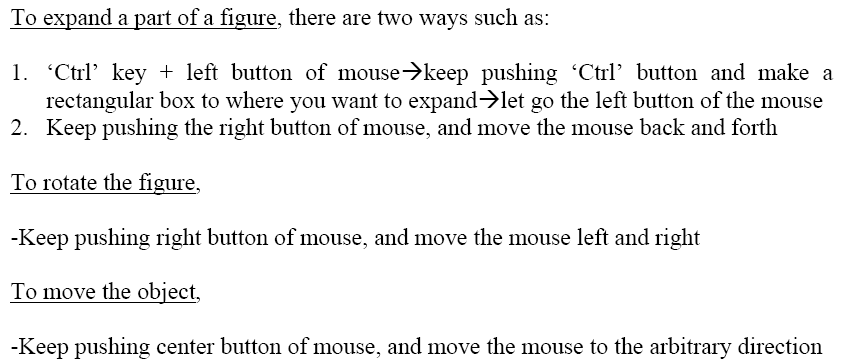 11
Tips-Save figures
Figures:XY-plots
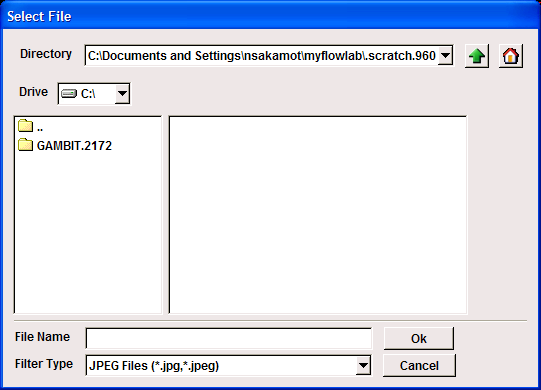 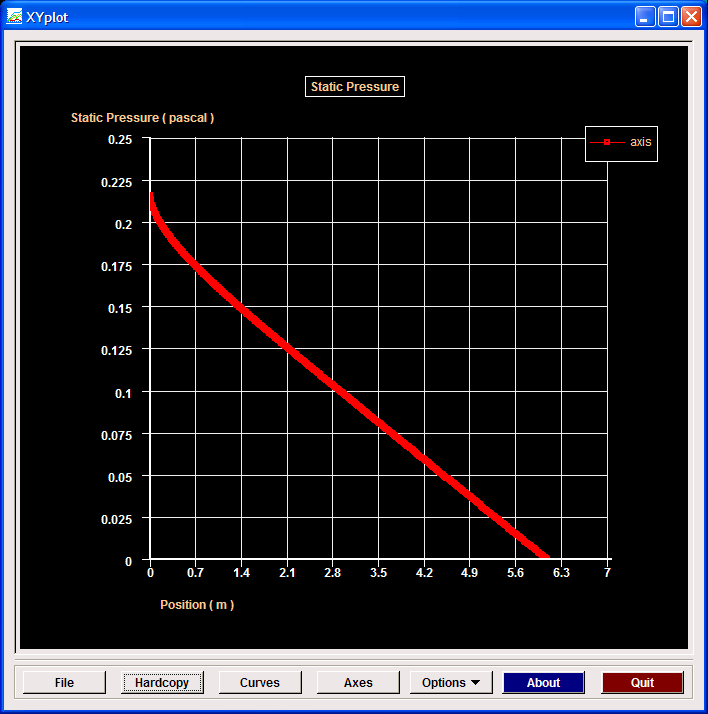 BEFORE
1
3
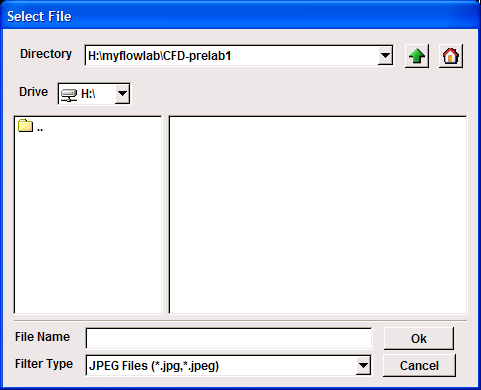 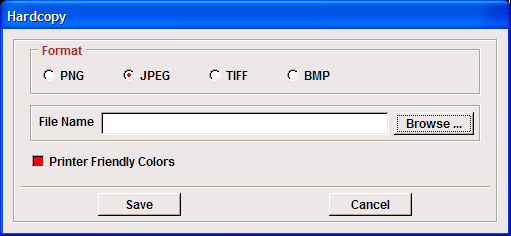 2
AFTER
4
12
Tips-Save figures
Figures:XY-plots, cont.
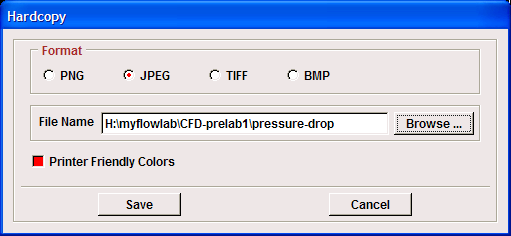 5
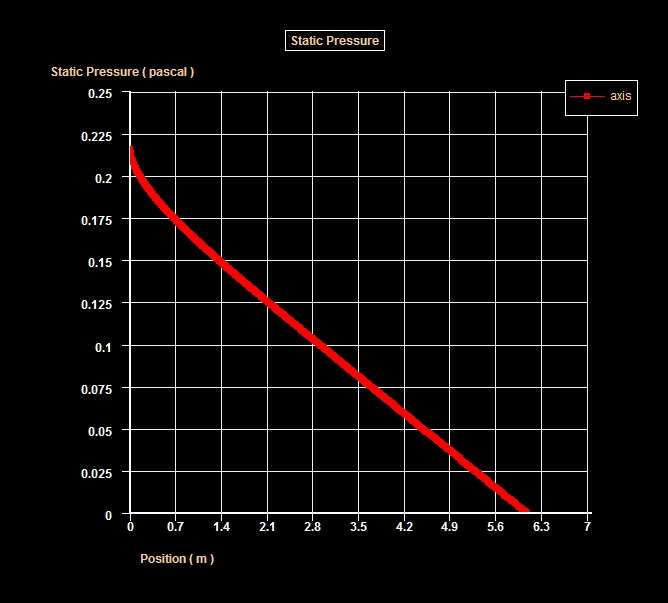 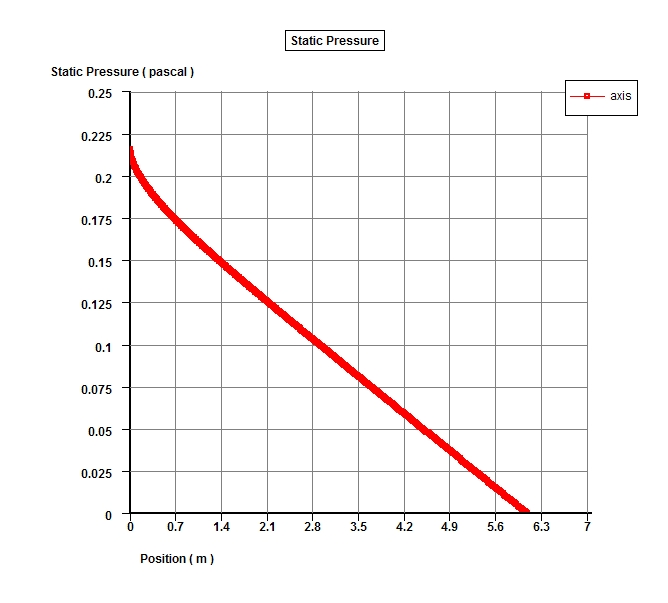 6
Printer UNfriendly
Printer friendly
13
Tips-Import data: Ex) Velocity profile
FLOWLAB data format:
(title "Velocity Magnitude") 
(labels "Position" "Velocity Magnitude")
((xy/key/label "AFD")
 0                   0.4
0.1                 0.385
0.2                 0.342
0.3                 0.268
…….                …….

)
Graph title
Value name in X-axis and Y-axis
Label of the graph
Y-axis value
X-axis value
Don’t forget to close this bracket!! (Very typical mistake)
14
Tips-Import data: Ex) Velocity profile
FLOWLAB data format: Where to change?
(title "Velocity Magnitude") 
(labels "Position" "Velocity Magnitude")
((xy/key/label "AFD")
 0                   0.4
0.1                 0.385
0.2                 0.342
0.3                 0.268
…….                …….

)
Graph title
Value name in X-axis and Y-axis
Label of the graph
Data sets:
AFD axial velocity profile (CFD Prelab1)
EFD axial velocity profile (CFD lab1)
EFD pressure drop (CFD lab1)
EFD pressure distribution (CFD Prelab2)
15
Tips-Import data: Ex) Velocity profile
Locate the data file to be read-in to the FLOWLAB under:
H:\myflowlab
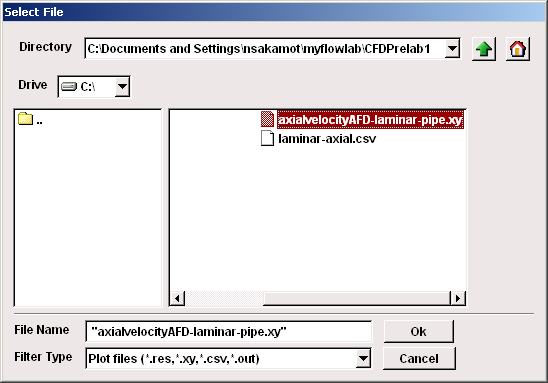 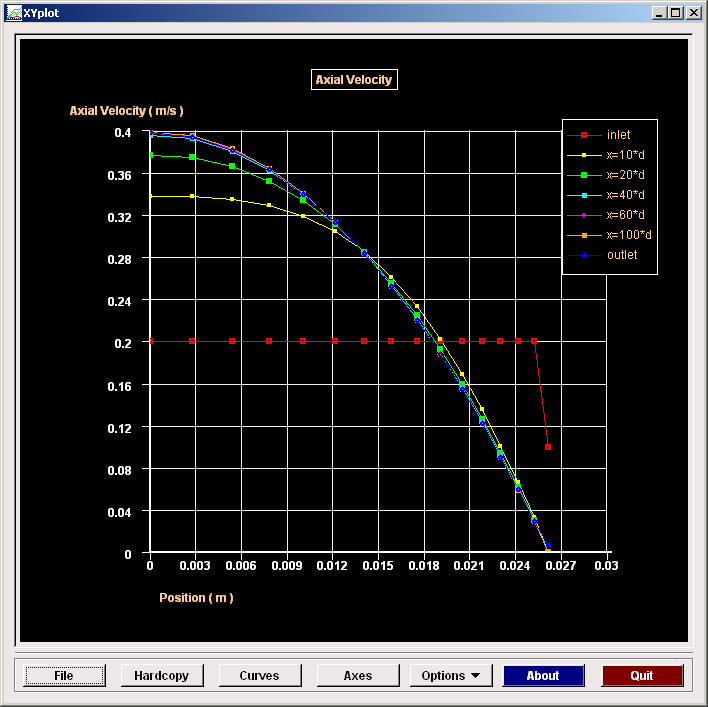 1
3
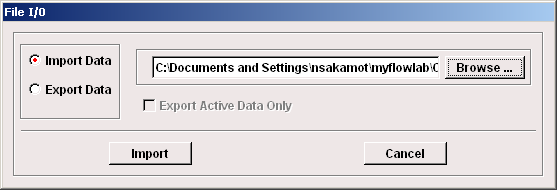 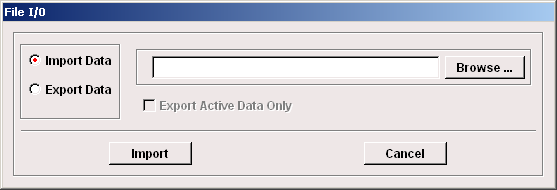 2
4
16
Tips-Import data: Ex) Velocity profile
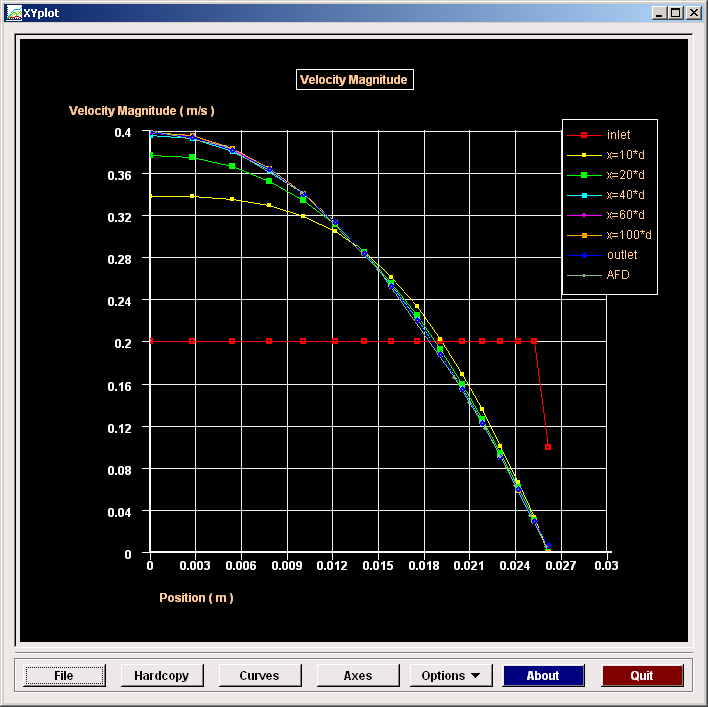 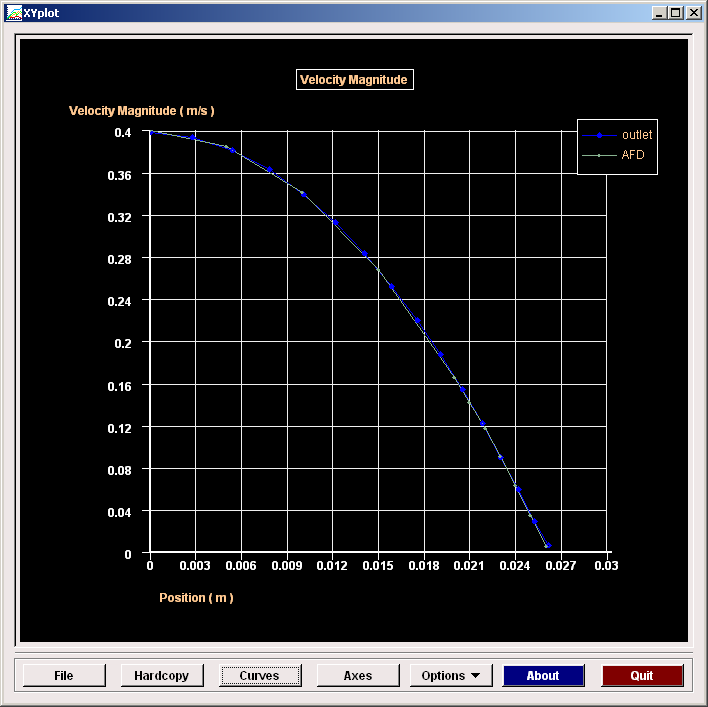 1
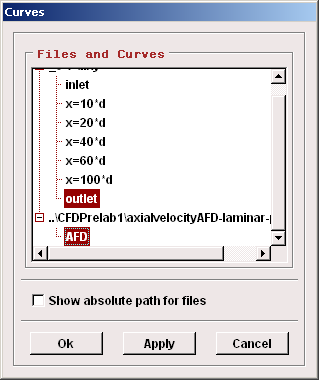 Ctrl+left mouse
to choose
2
17
Tips-Export data: Ex) Velocity profile
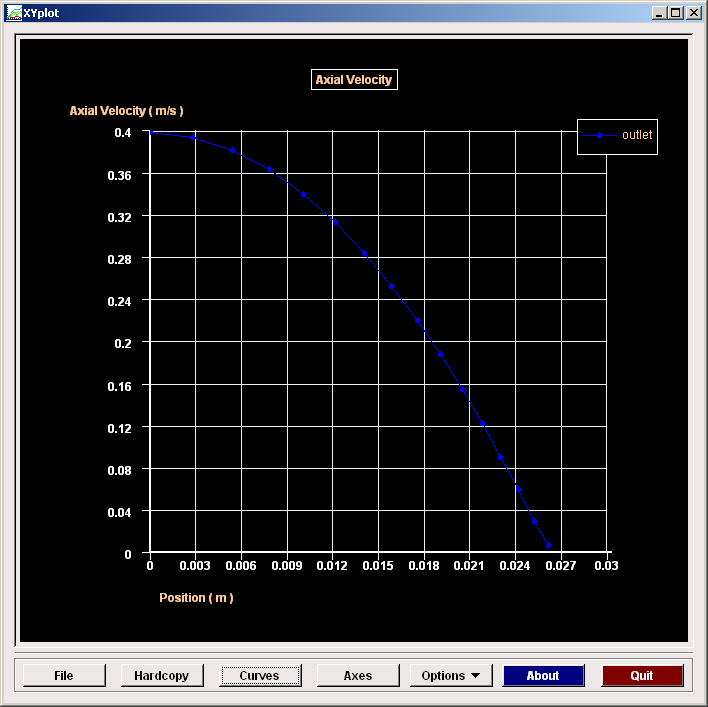 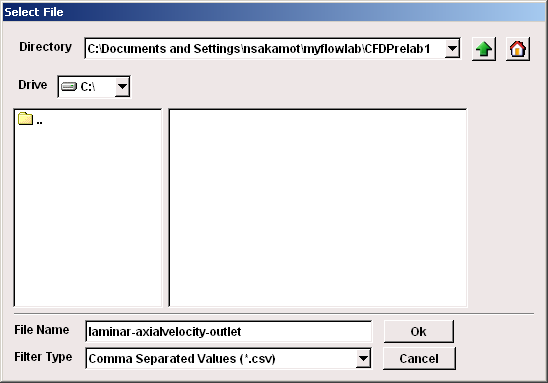 3
1
Export only necessary information!
Choose unique directory!
Name the file uniquely!
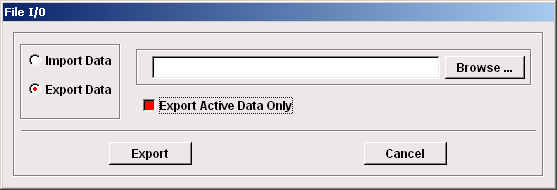 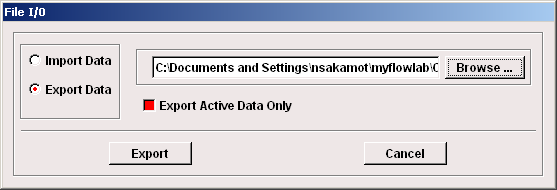 2
4
18
Tips-Export data: Ex) Velocity profile
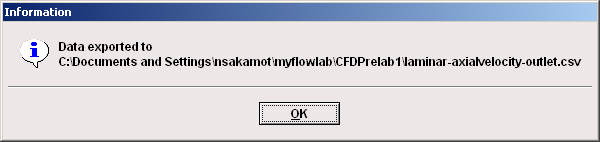 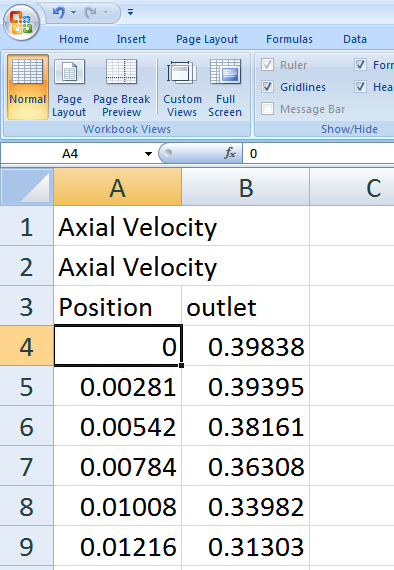 5
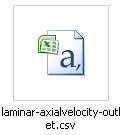 Data is exported as 
Comma Separated Variable format (.csv)Edit by Excel!!
19
Tips-Change contour views
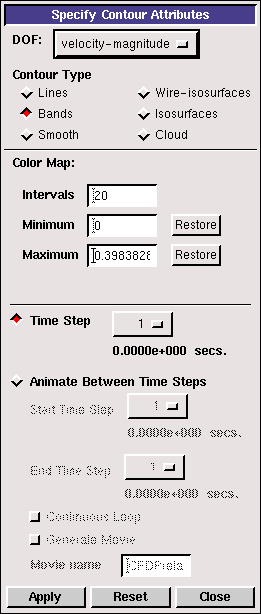 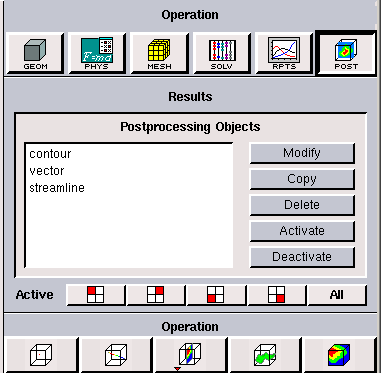 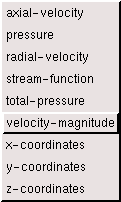 1
3
3
2
1
Select the target values to be observed
Apply
Close
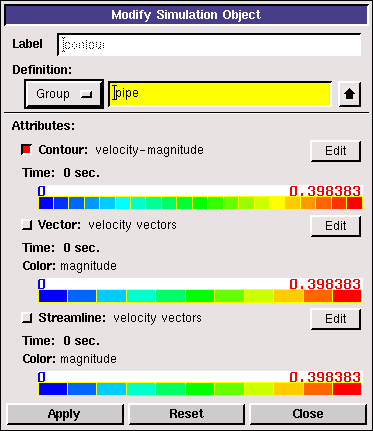 2
20
Tips-Change contour to vector
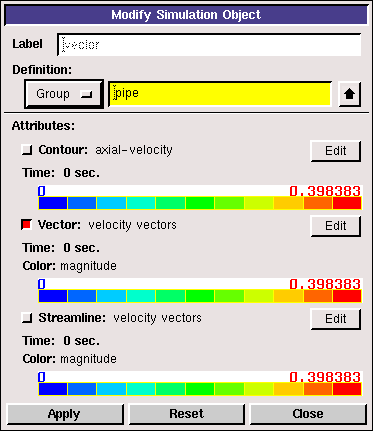 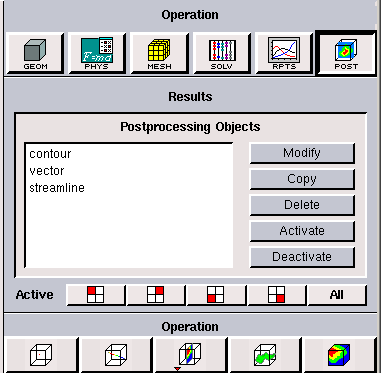 1
2
1
3
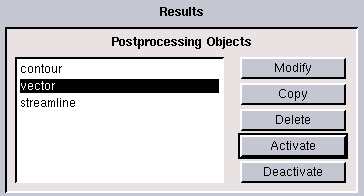 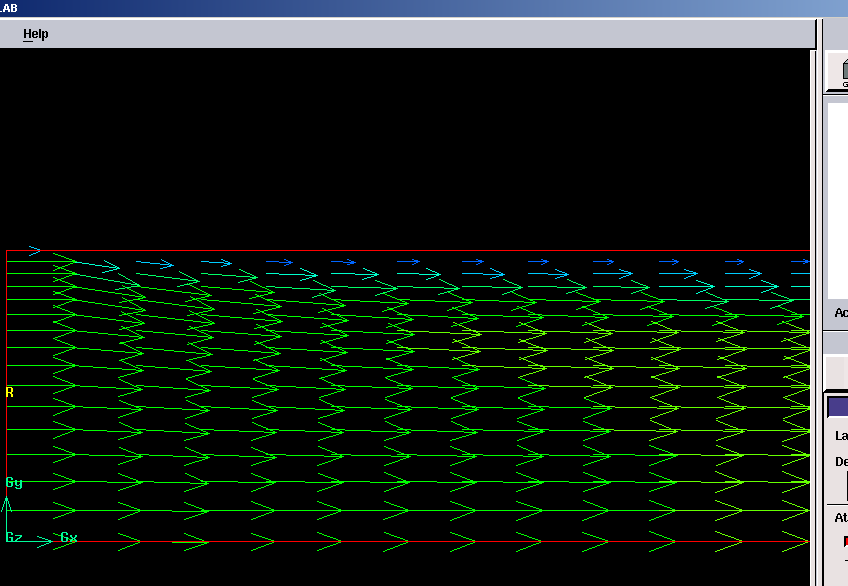 1
3
4
2
2
Same procedure for vectorstreamline view
21
Tips-Save contour figures
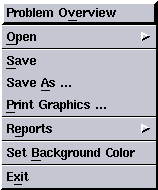 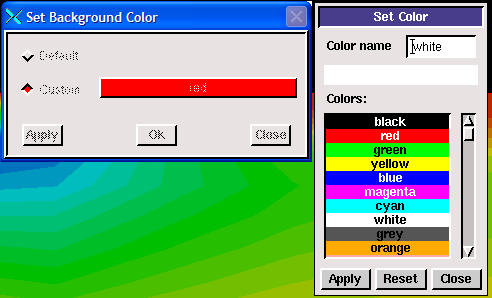 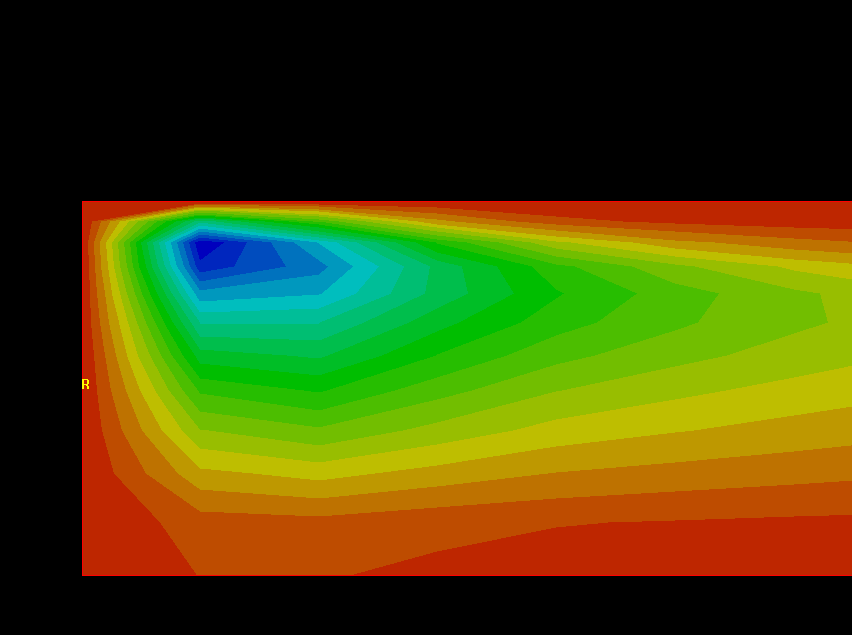 Before
1
2
After
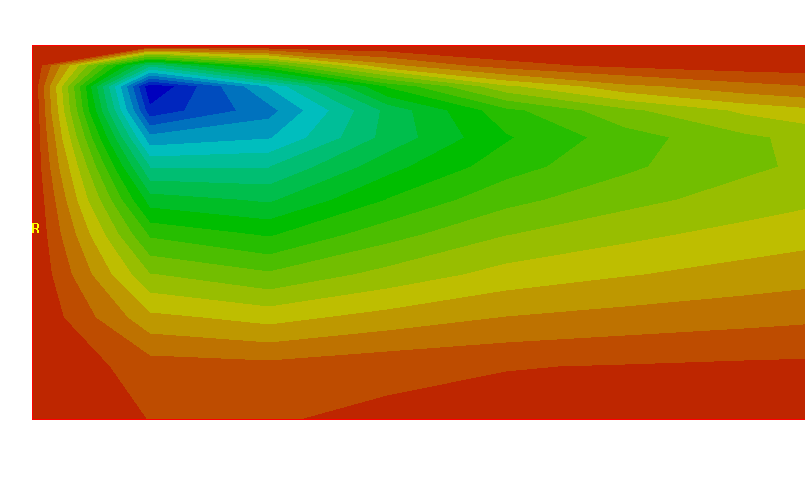 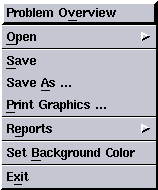 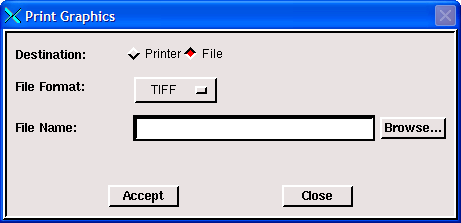 4
3
22
Tips-Save contour figures
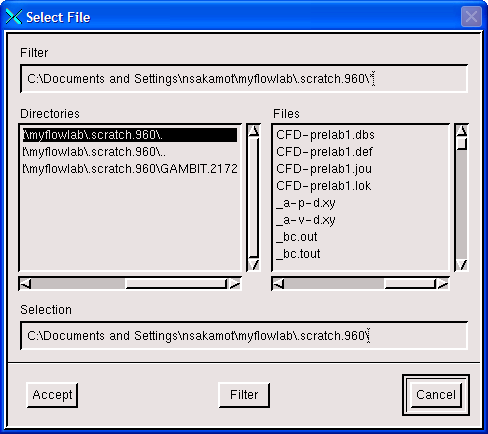 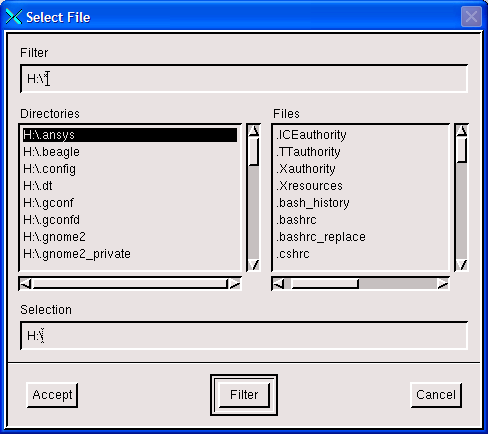 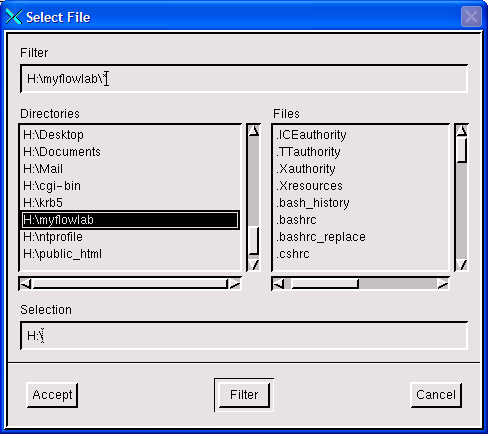 5
6
7
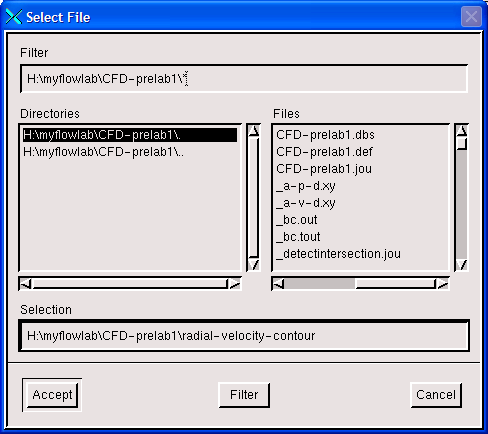 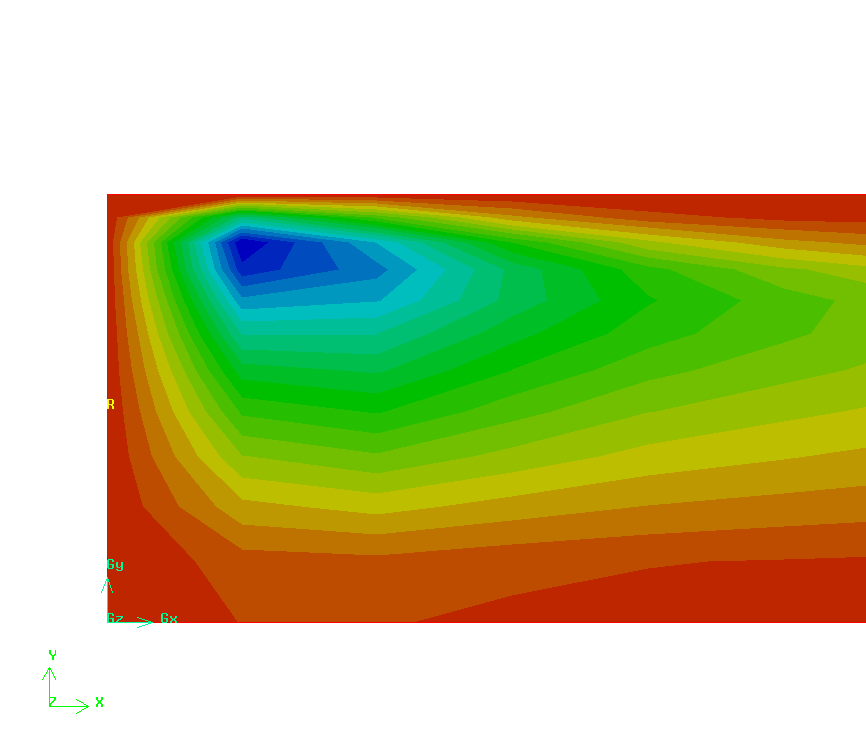 8
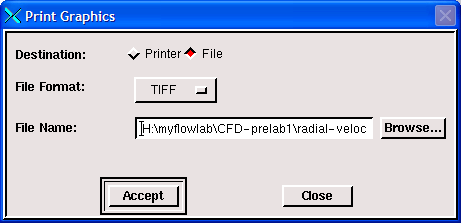 9
23
Tips-Normalization (CFD Lab1)
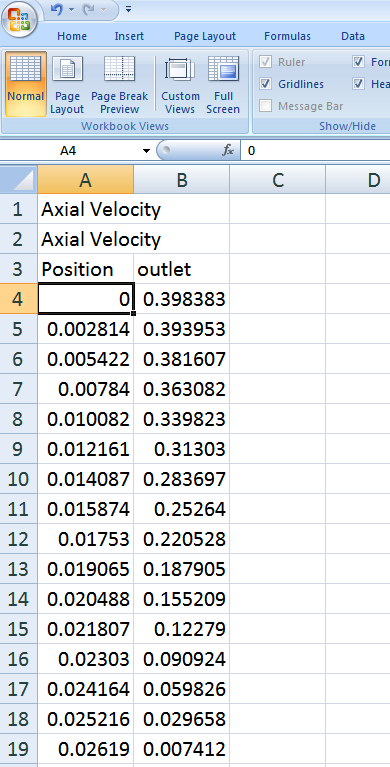 Normalization:
One method to make several data being comparable each other

In CFD Lab1:
Scale both laminar and turbulent axial velocity profile being from 0 to 1
Comparable each other!!

How to?:
Find maximum value first, then, divide all the variables by the maximum value.
24
Tips-Normalization (CFD Lab1)
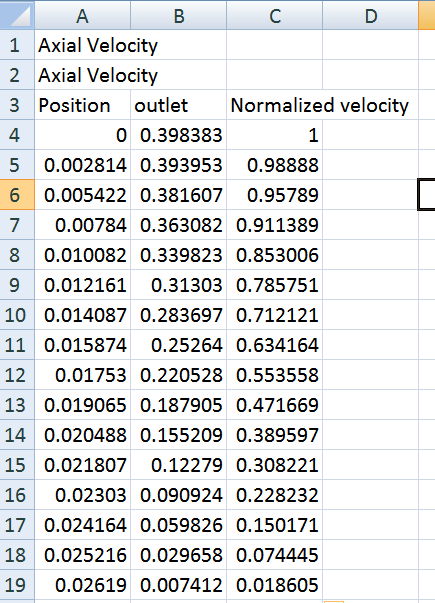 25
Tips-Streamline band (CFD Prelab2/Lab2)
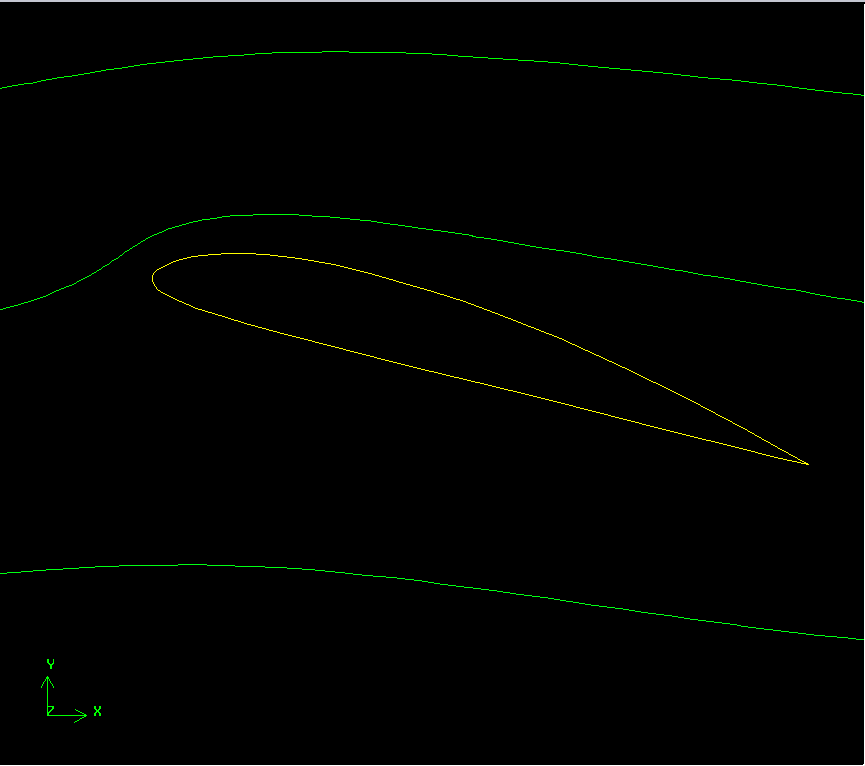 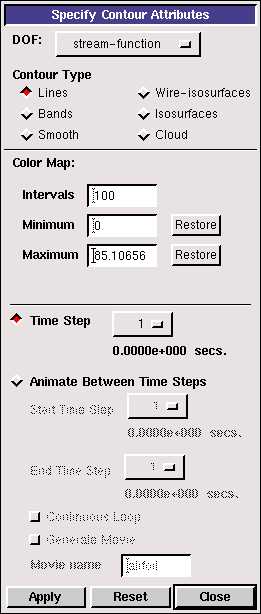 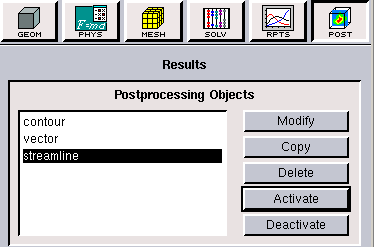 3
1
2
1
Before
Min=0
Max=85.1065
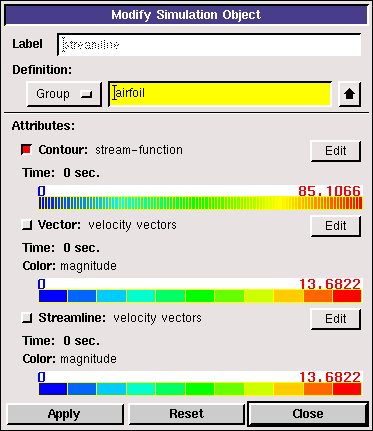 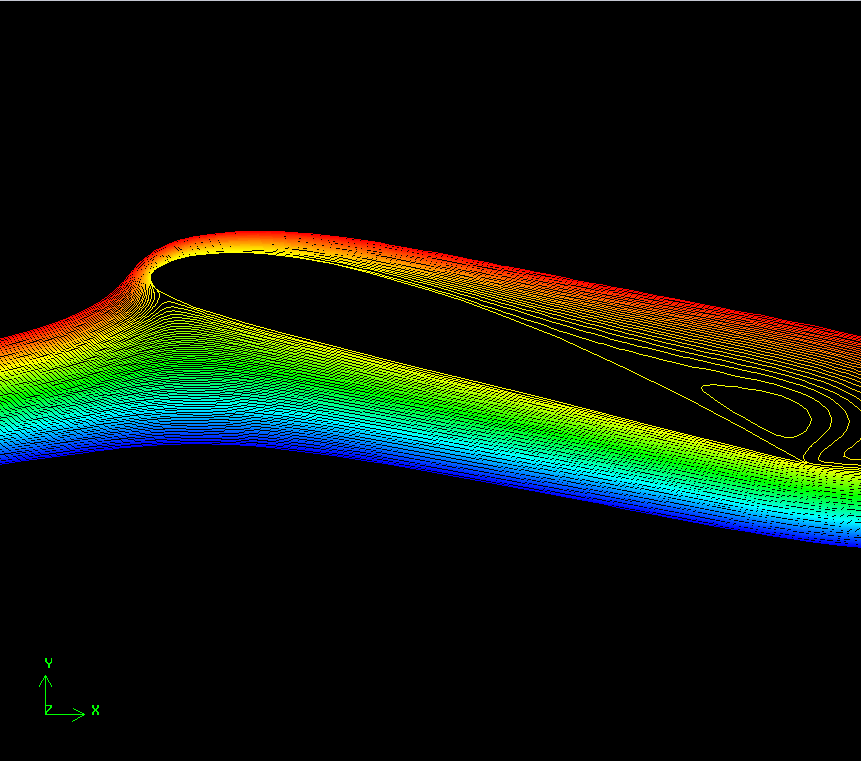 3
2
After
Min=41.2
Max=42
Control max and min values of stream function to make it narrower!!
26